FY２０２１Global Financial City OSAKA Promotion Committee 
Initiatives(Draft)
March 29, 2021　
Global Financial City OSAKA Promotion Committee Establishing General Meeting
【１】　Osaka’s Vision for the Global Financial City
          -Launch of a preparatory session of the Committee (December 23, 2020)-
On December 23, 2020, Osaka Prefecture, Osaka City, Economic Groups (Kansai Economic Federation, the Osaka Chamber of Commerce and Industry and Kansai Association of Corporate Executives) held a preparatory session for the “Global Financial City OSAKA Promotion Committee,”where they agreed to establish the Committee and to make every effort to realize a global financial city, utilizing Osaka's strengths and potential.
【Extracted from Governor’s regular press conference on November 18, 2020】
１． Historical background
Innovative Financial City OSAKA
２． Well-organized urban infrastructure
1.  Developing big projects that attract investments from  
      Japan and the world
※ESG investment: The investment that has Environmental, Social and Governance elements, which means investments seeking positive returns and long-term impact on society
２．Acting as home to new innovation
Asian Derivative City OSAKA
▽ Create the leading hub of the Asian derivative market to take in the growth of derivative transactions
１
【２】　Conditions and Effort Directions of a Global Financial City
To realize a Global Financial City, preparing five conditions ( “Global Financial Centre Index (GFCI)") is essential.
Therefore, it is necessary to proceed with consideration along with the following initiative directions based on the role sharing and cooperation between the public and private sectors.
Global Financial Centre
 Index
❶ Business Environment
❹ Financial Center’s Development
❺ Reputation
❷ Human Capital
❸ Infrastructure
❏City brand and appeal
❏Level of Innovation 
❏Attractiveness and cultural diversity
❏Comparative positioning with other centers
❏Political stability and rule of law
❏Institutional and regulatory environment
❏Macroeconomic environment
❏Tax and cost competitiveness
❏Depth and breadth
    of industry clusters
❏Availability of
    capital
❏Market liquidity
❏Economic output
❏Availability of skilled personnel
❏Flexible labor market
❏Education and development
❏Quality of life
❏Built infrastructure
❏Telecommunication
    infrastructure
❏Transport
    infrastructure
❏Sustainable
    development
【Proposals to the National
   Government】
 ●Simplify visa requirements,
      etc.
 【Efforts by Osaka Pref./City】

  ●Improve educational/medical 
       environment 
 【Market creation by the 
     private sector】
  ●Develop financial human 
     resources, etc.
【Efforts by Osaka Prefecture and City ●Improve the business
    and living  environment
   (convenient transport
    network, stable
    telecommunication
    environment,  English
    availability for administrative
    procedures, etc.)
Effort Directions
【Market creation by the 
     private sector】

●Create an attractive
     market toward the
     financial sector
     development 
   （Strengthen functions
     of the exchanges, etc.)
【The National Government, Osaka Prefecture/City, the Private Sector】
● Effective branding plans and methods in Japan and abroad (tax reduction, business and living environment improvement, attractive market creation, etc.)
【Proposals to the 
National  Government】

●Revise taxation system 
●Relax regulations 
●Make Effective
    incentives, etc.
２
【３】　 FY2021 Action Plan（Draft）
In order to promote initiatives toward the realization of a global financial city, the "2021 Action Plan" of this committee is to be determined as follows:
＊Agendas necessary to achieve the purpose of the committee will also be discussed as necessary.
３
【４】　The Next Fiscal Year Schedule （Images）
This committee will formulate strategies that summarize the key initiatives, based on the analysis of the current situation in Osaka and the clarification of issues to realize a global financial city. As soon as the preparations get ready, the Committee will proceed with initiatives to attract and accept overseas businesses.
※Subject to change as this is an assumed schedule as of present
April to September
October to March
Strategy
formulation
▶Images
〇Analyze the current situation
　・Analyze strengths and weaknesses in the aspects of 
   business and daily lives in Osaka
　・Survey needs of domestic and overseas businesses and investors
　・Analyze overseas situations, etc.
〇Clarify issues based on the current situation
　・Clarify the issues toward the realization of a global financial city
〇Discuss an urban image that Osaka aims for
　・Discuss the image of a global financial city that Osaka aims for
〇Discuss key initiatives
　・Based on the clarification of issues, discuss key initiatives
Intermediate summary of strategy
(Outline)
〇Set up the goal
　・Consider setting up specific 
    goals
〇Scrutinize key initiatives
　・Scrutinize specific initiatives
　・Discuss what to be requested to
    the national government
　　（Creating the International 
     Financial Special Zone, etc.）
Request the 
national government
to prepare 
conditions
Prepare conditions in Osaka Prefecture and City
Create an attractive market by the private sector
※When implementing above matters, necessary systems such as launch of relevant sectors and securing advisers are to be
     prepared.
〇Initiatives to attract and accept overseas businesses（ As soon as prepared, they will be carried out in sequence）
　・Promotion to attract each business（using online, etc.) 　
　・Launch and operate a one-stop service/Improve the business and living environment（educational/medical institutions, English notation, etc.）
　・Develop the advanced financial human resources, improve financial literacy, etc.
４
【５】　 Image of the Strategy Formulation (Three key strategies)
Strategies to be formulated will be specified in the discussions of the Promotion Committee hereafter, however, the following three strategies from A to C are to be set as the key initiatives at first.
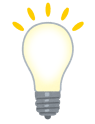 ◎ Propose to establish "International Financial Special Zone" to attract domestic
    and overseas private businesses
Strategy A
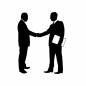 Encourage the national government to improve conditions
▼Taxation system（corporate tax, income tax, inheritance tax）　
▼Deregulation of the financial legislation
▼Relaxation of status of residence requirements（ Immigration Control Law）, etc.
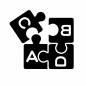 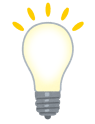 ◎Promote to improve business and living environments
Strategy B
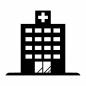 Prepare conditions in Osaka Prefecture/City
▼Support for administrative procedures (establishment of a one-stop support center) 
▼Development of highly-skilled financial human resources, promotion of 
   financial literacy education　
▼Attracting and improving educational/medical institutions, etc.
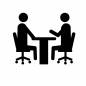 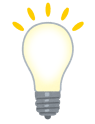 ◎ Create attractive markets and gather companies toward the development of the
     financial sector
Strategy C
Create attractive markets by the private sector
▼ Enhancement of exchange functions（ Expansion of line of business, development of 
private exchanges, cooperation with overseas exchanges, etc.）
▼Issuance of digital securities, creation of secondary market
▼Attracting FinTech businesses
▼Promotion of ESG investment, etc.
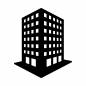 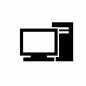 ５